Красноярский государственный медицинский университет
 им. В.Ф. Войно-Ясенецкого
Кафедра Биологии с экологией и курсом фармакогнозии
Генный уровень организации наследственного материала.Экспрессия генов
Лекция № 3
 для специальности 060609 – «Медицинская кибернетика»
(очная форма обучения)
к.б.н. Ермакова И.Г.  

Красноярск 2015
План лекции
Понятие гена
 Структура и свойства генов 
Генетический код и его свойства 
Экспрессия генов
4.1. Особенности экспрессии у прокариот и эукариот
4.2. Транскрипци
4.3. Трансляция 
Регуляция экспрессии 
5.1. Регуляция экспрессии генов у бактерий
5.2. Регуляция экспрессии генов у эукариот
5.3. Уровни регуляции экспрессии генов
5.4. Посттрансляционная регуляция
Понятие о гене
Впервые предположение о существовании единицы наследственной информации, которая передаётся без изменений от родителей потомству, высказал Г. Мендель. 
В 1909 г. В. Иогансеном введены основные понятия генетической терминологии:
ГЕН, ГЕНОТИП, ФЕНОТИП, АЛЛЕЛЬ
В 1912 г.  Т. Морган предлагает теорию хромосомной локализации генов и в 1926 г. публикует работу «теория гена»
Представления о сложной структуре гена возникли в  20- х годах прошлого столетия. 
Советские генетики А.С. Серебровский и Н.П.Дубинин выдвинули предположение о дискретной структуре гена.
Важным этапом в развитии теории гена были работы С. Бензера в конце 50-х годов.
В этих работах было показано, что ген, представляющий собой нуклеотидную последовательность не является неделимой единицей рекомбинаций и мутаций.
Организация структур, в которых хранится наследственная информация у прокариот и у эукариот отличается. 

Соответственно и структура гена и процесс реализации наследственной информации у этих организмов тоже разные.
В геноме прокариот гены объединены в кластеры. 
Гены одного кластера кодируют ферменты одного биосинтетического пути и транскрибируются на одну мРНК, которая называется полицистронной. 
Группа структурных генов прокариот, находящаяся под контролем одного регуляторного участка, называется опероном.
Группа структурных генов прокариот, находящаяся под контролем одного регуляторного участка, называется опероном.
Оперон является единицей транскрипции.
Структура гена прокариот
А – ген, кодирующий один белок
Б – гены, кодирующие рРНК и тРНК
Большинство генов эукариот имеет мозаичную – экзон-интронную структуру. 
Впервые это было показано в 1977 г. Р. Робертсом и Ф. Шарпом.
Экзон – информативная часть гена, т.е последовательность, нуклеотидов, кодирующая структуру полипептида.
 Интрон –  неинформативные последовательности нуклеотидов внутри одного гена, некодирующие структуру полипептида (Рис. 2).
Для некоторых генов экзоны составляют лишь незначительную часть  их длины. Роль интронов до конца не ясна.
В геноме эукариот выделяют  три типа последовательностей ДНК:
уникальные последовательности – представленные одной или несколькими копиями (60 – 80% генома);
умеренные повторы – представлены от десятка до нескольких тысяч копий на геном (10 – 20% генома);
высокоповторяющаяся  ДНК – от нескольких тысяч до миллиона копий на геном (10 – 20% генома).
Наличие копий – особенность генома эукариот.
Большинство функционирующих генов – уникальные последовательности или умеренные повторы.
Структура гена эукариот
Транскриптон – единица транскрипции
Классификация генов
Структурные
Онтогенетические
Гены, несущие информацию 
о структурных
 и функциональных белках, 
о   т–РНК, р–РНК, мя–РНК
Хроногены,
Гены пространственной
 организации
Функциональные
Промотор, оператор, энхансер, 
сайленсер, терминатор, инсулятор
Промотор – участок связывания с ДНК факторов транскрипции, включает 80 -90нп, способен связываться с ДНК – зависимой РНК – полимеразой.
Полимераза узнает участок ТАТААТ, который называется блок Прибнова.
 В этом месте ДНК плотно не упаковывается.
Промотор определяет место, с которого начинается транскрипция
Оператор – определяет время, с которого начинается транскрипция.

Спейсер – неинформативный участок генома, располагаются спейсеры между генами.
Энхансеры – усилители транскрипции
Сайлансеры – ослабители транскрипции
Одни и те же последовательности в ДНК могут выполнять эти функции, взаимодействуя с регуляторными белками, они меняют конформацию участка ДНК, тем самым изменяя активность генов
Терминатор  - ген, на котором заканчивается транскрипция.
Находится на 3’  конце
Включает палиндром


Инсуляторы -  короткие последовательности, (300 – 1000 п.н.) которые обеспечивают независимость функций гена, блокируя взаимодействие между энхансером и промотором.
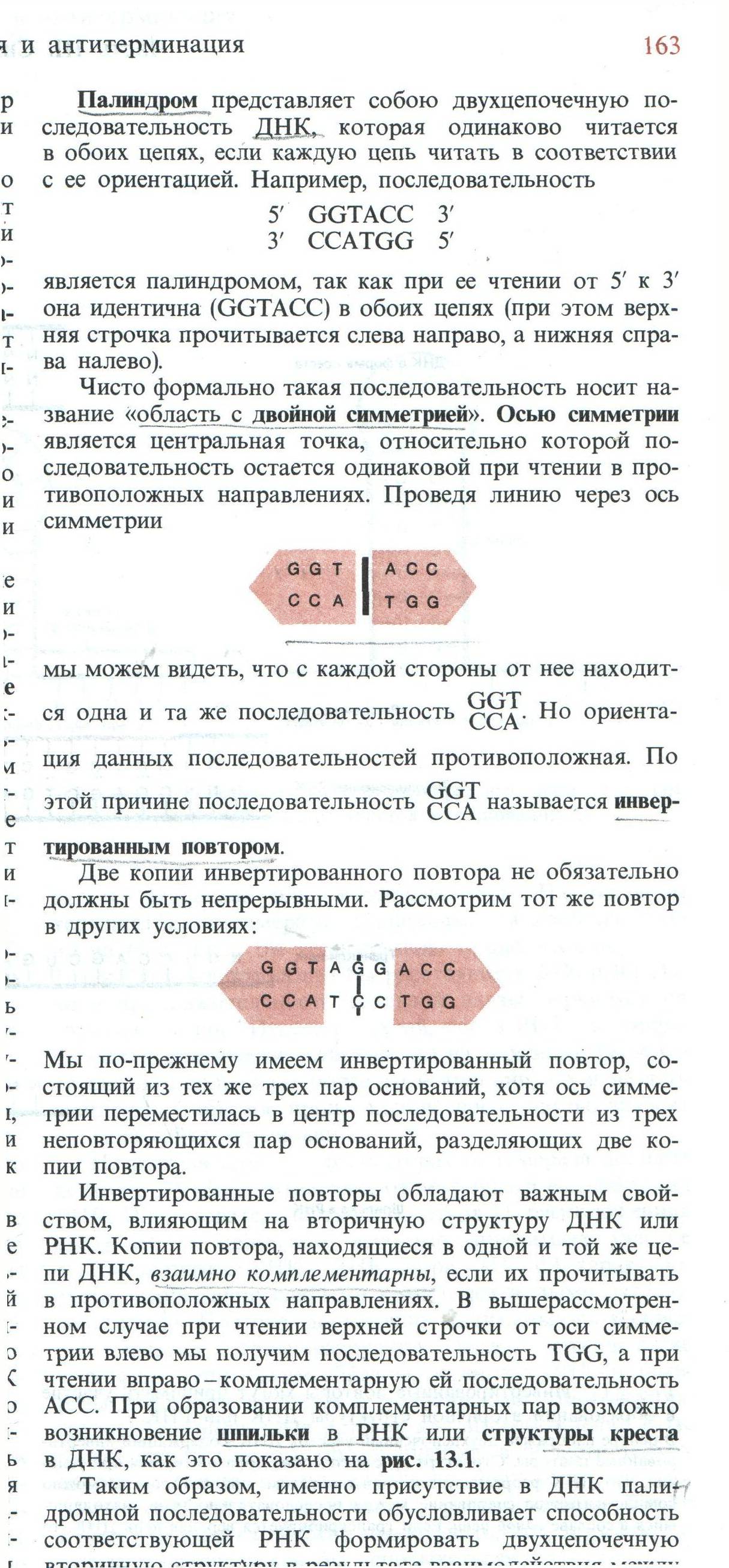 В последних моделях  структурно-функциональной организации генома организации генома предполагается, что ДНК-нуклеосомная нить образует функциональные специфические участки – домены, которые представляют петли  (обычно 20000 – 80000 п.н.), прикрепляющиеся к структурам ядерного матрикса.
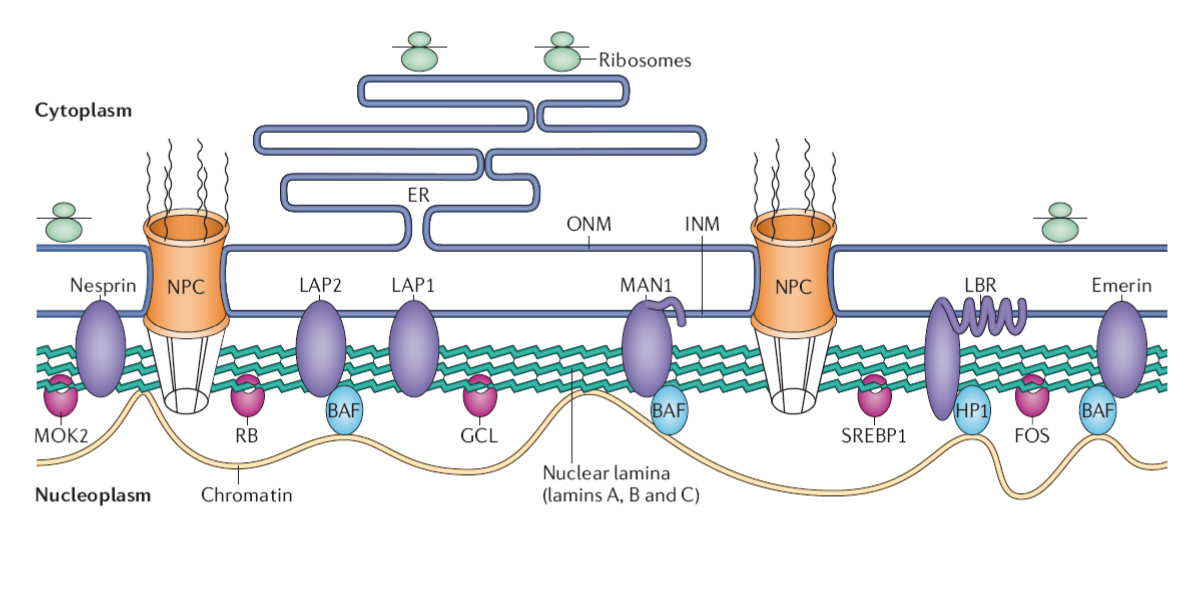 В этих моделях инсуляторам отводится роль, определяющая функционирование домена, который и представляет собой единую функциональную единицу, возможно один ген.
Структура гена эукариот
1 – энхансеры, 
2 – сайленсеры,
3 – промотор,
4 – экзоны, 
5 – интроны,
6 – участки экзонов, 
кодирующие нетранслируемые области
Генетический код и его свойства
Код наследственности – способ зашифровки в молекуле ДНК наследственной информации о структуре и функции белков
Свойства кода:
Колинеарность
Триплетность 
Неперекрываемость – перекрываемость
Вырожденность
Универсальность
Квазиуниверсальность
Колинеарность – параллелизм. Нуклеотидная последовательность ДНК соответствует аминокислотной последовательности белка

Триплетность –каждая аминокислота кодируется тройкой нуклеотидов –триплетом. 
Из четырех нуклеотидов путем различных сочетаний можно получить 64 триплета - кодона.
Неперекрываемость – перекрываемость  
при неперекрываемости  один и тот же нуклеотид не может одновременно принадлежать двум кодонам 
Перекрываемость – заключается в том, что с одного и того же участка ДНК может считываться информация для образования двух и более белков в зависимости от начальной точки считывания
АУГУУЦГУЦЦУГ

метионин – фенилаланин – валин – лейцин
1.
цистеин – серин - серин
2.
Вырожденность – экспериментально установлено, что при триплетности все 64 кодона имеют значение в экспрессии генов. 
Из них 61 кодон кодирует аминокислоты, а 3 кодона являются стоп – кодонами: УГА,УАГ,УАА.
Универсальность – кодирование аминокислот происходит одинаково на всех уровнях организации живой системы
Квазиуниверсальность – некоторые кодоны в разных генетических системах кодируют различные аминокислоты
Второй генетический код
Редкие аминокислоты (селеноцистеин) могут включаться в первичную структуру полипептида, кодируясь тройкой УГА (стоп), если за этим кодоном находится  особая стимулирующая последовательность нуклеотидов
Инициативный кодон АУГ, отвечает за включение метионина
Иногда инициация метионина может быть обеспечена кодонами АЦА, АУУ (изолейцин), УУГ (лейцин). 
Это происходит в том случае, если эти кодоны находятся в контексте: ГЦЦГЦЦАГЦЦАУГ
Экспрессия генов
Экспрессия генов
Это реализация наследственной информации от гена к признаку
В ходе экспрессии наследственная информация от гена (последовательности нуклеотидов ДНК) преобразуется в функциональный продукт — РНК или белок.
Признак может быть результатом биохимических реакций, при которых продукт предыдущих реакций служит субстратом для последующих.
ДНК
РНК
БЕЛОК
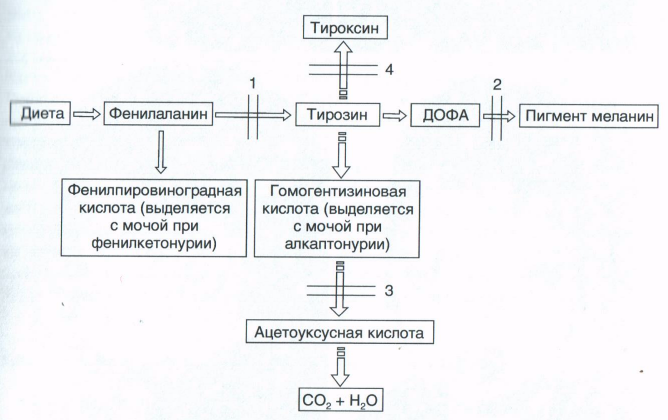 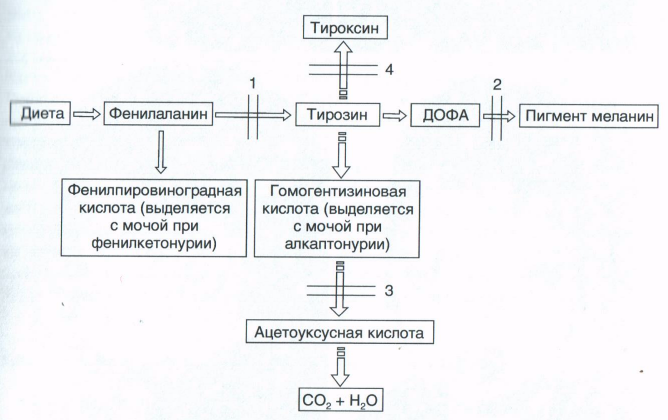 Экспрессия генов
У прокариот            	У эукариот
Этапы
Этапы
Транскрипция
Транскрипция
Процессинг
Транспорт аминокислот
Транспорт аминокислот
Трансляция
Трансляция
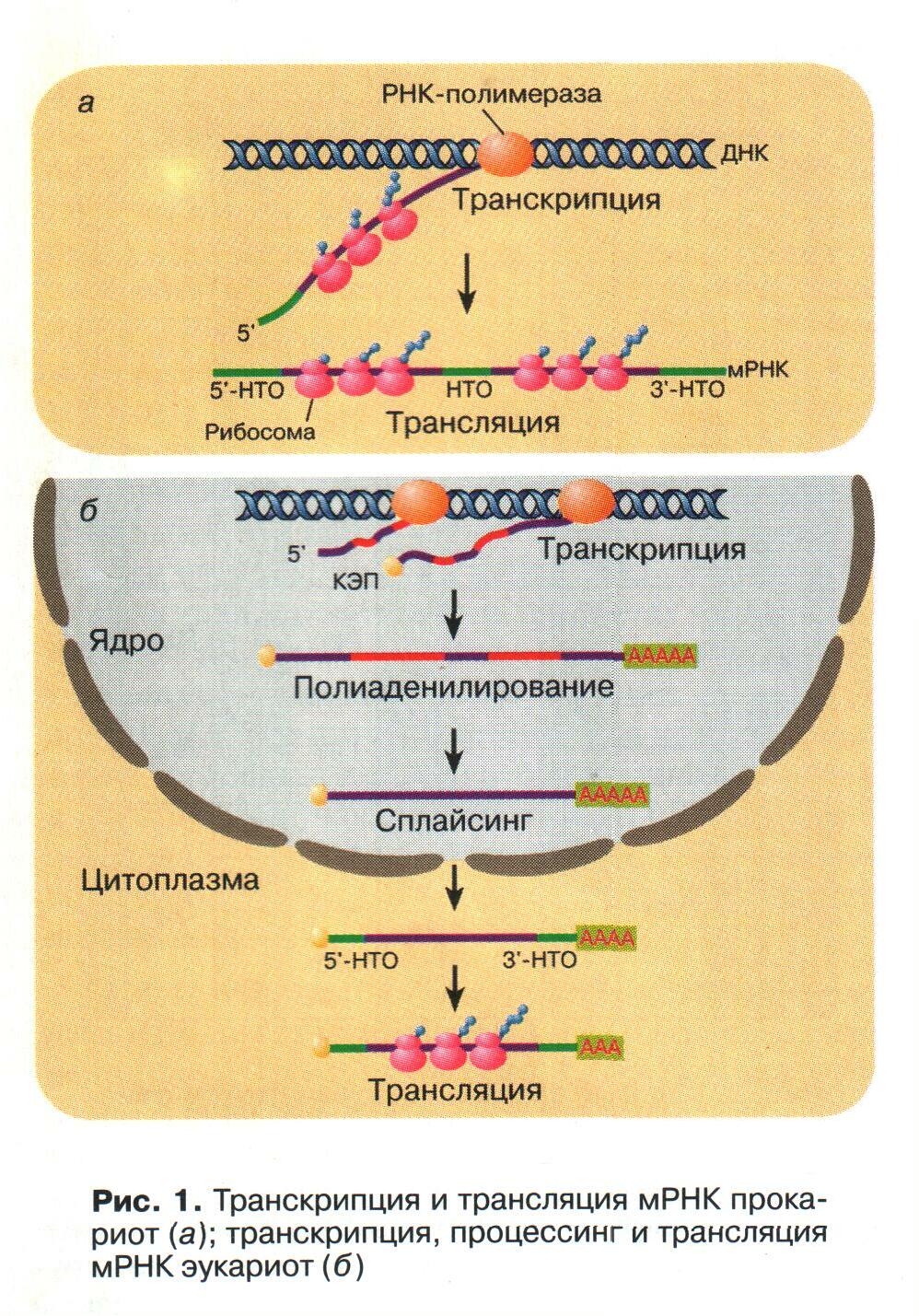 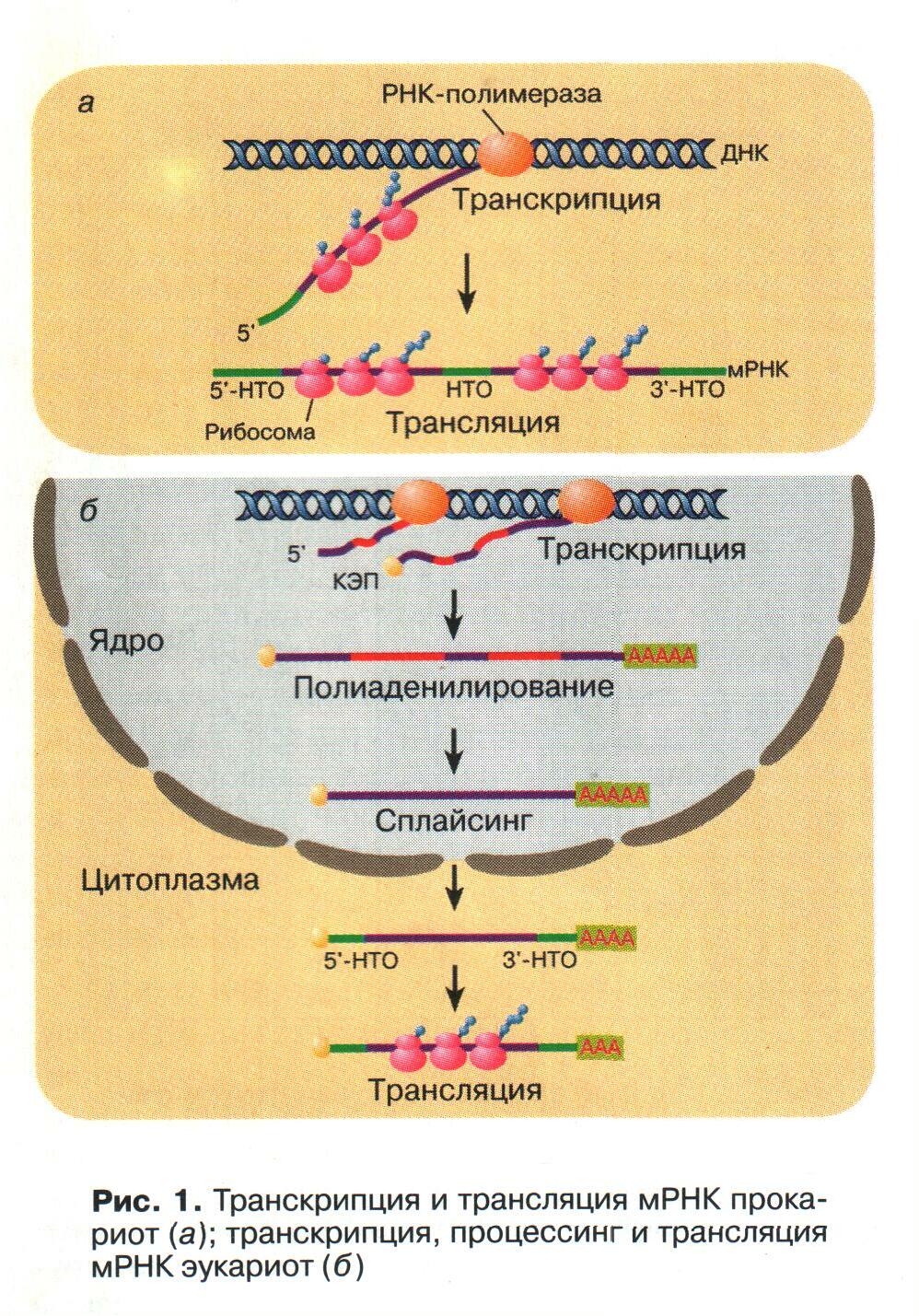 Экспрессия у прокариот
БЕЛОК
Транскрипция
Транскрипцией называется процесс переноса генетической информации с ДНК на РНК.
Процесс транскрипции происходит в три стадии:
Инициация
Элонгация
Терминация
Инициация – начало синтеза
Происходит присоединение к промотору комплекса ферментов, в том числе ДНК – зависимой РНК – полимеразы.
Присоединение РНК – полимеразы к промотору инициирует раскручивание ДНК и освобождение нуклеотидных связей
Промотор содержит блок  Прибнова 
	5' - ТАТААТ - 3', который узнаёт полимераза.
Элонгация – последовательное присоединение свободных нуклеотидов к смысловой цепи ДНК и соединение их в полирибонуклеотидную цепочку
Фермент РНК - полимераза считывает информацию с   ДНК - матрицы в направлении   3'                5'
Синтез м - РНК идет в направлении 
5'                3'
Регуляторы скорости транскрипции:
ЭНХАНСЕРЫ – ускоряют
САЙЛЕНСЕРЫ – замедляют
Терминация – завершение синтеза РНК
Фактор терминации - палиндром,  который  образует шпилечную структуру или фигуру креста
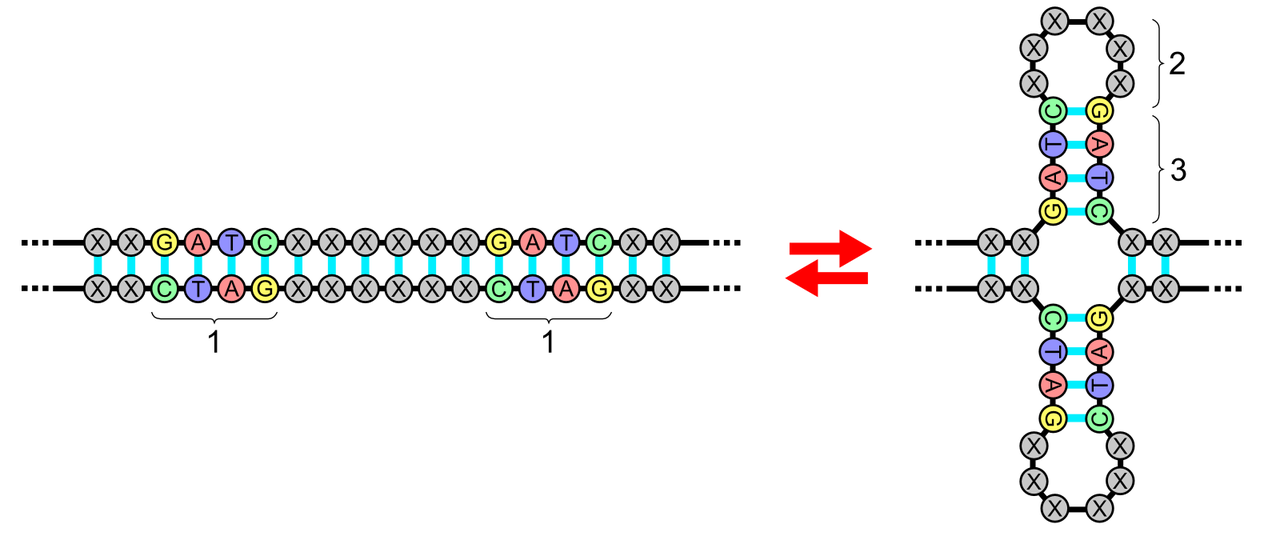 1. Палиндром, 2. кольцо, 3. стебель
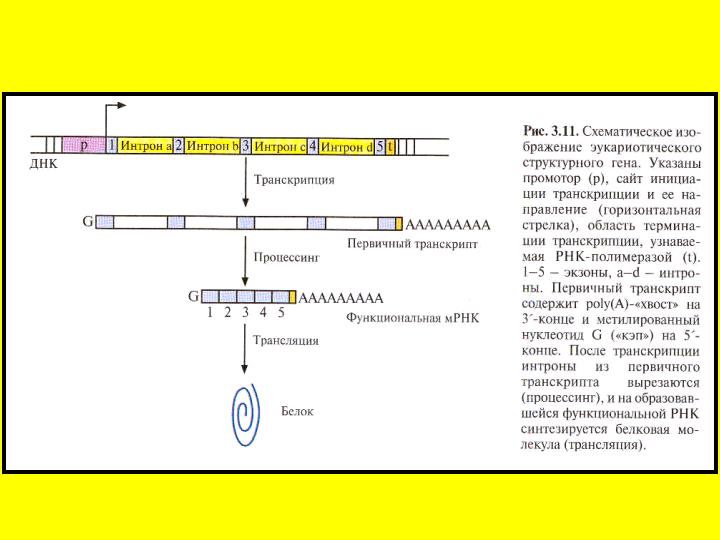 э
с
3
5
гяРНК
5
СН3 - G - РРР
3
кэп
Экспрессия у эукариот
Метилирование
Рестрикция
Сплайсинг
Полиаденилирование
иРНК
БЕЛОК
Процессинг – промежуточный этап экспрессии генов у эукариот
У прокариот процессы транскрипции и трансляции идут практически одновременно.
У эукариот эти этапы разделены во времени.
У эукариот в результате транскрипции, которая заканчивается в стадии терминации, образуется гетерогенная ядерная РНК (гя-РНК).
Структура гя-РНК
1 - 5'– нетранслируемая область
2 - 3'- нетранслируемая область
3 – копии экзонов
4 – копии интронов
гяРНК обычно в десятки раз больше иРНК
Процессинг включает:
Сплайсинг - вырезание интронов и соединение экзонов;
В сплайсинге участвуют органоиды ядра- сплайсосомы, в состав которых входит мя–РНК и ферменты: рестриктазы – вырезают неинформативные участки; лигазы – сшивают информативные участки
Кэпирование – присоединение 7-метил-ГТФ к 5‘-концу гя-РНК с образованием «кэпа»;
Полиаденилирование – присоединение к 	3‘-концу поли-А размером в 100 – 250 нуклеотидов
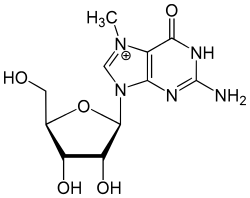 7-метилгуанозин
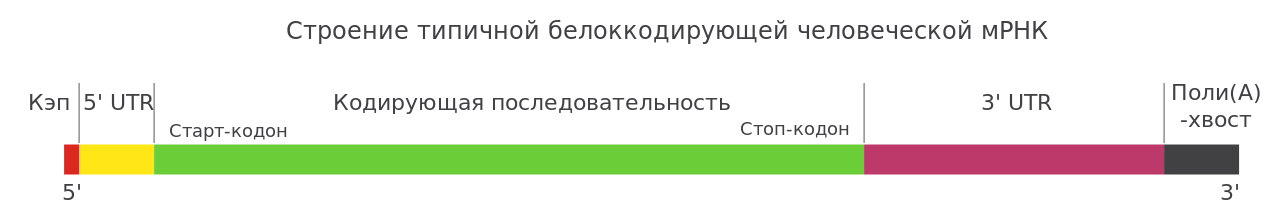 Предполагается, что функция «кэпа» связана с инициацией процесса трансляции.
Полиадениловый «хвост» защищает м-РНК во время транспортировки к рибосомам.
Точность сплайсинга регулируется мя-РНК, которые имеют участки, комплементарные концам интронов.
Структура иРНК
1 – «кэп»
2 – поли-А-участок
3 – копии экзонов
Альтернативный сплайсинг
Некоторые экзоны мРНК могут сшиваться в разных комбинациях с образованием различных матричных последовательностей.
Открыт впервые у аденовирусов
Это позволяет организму синтезировать разные по структуре и свойствам белки на базе одного гена.
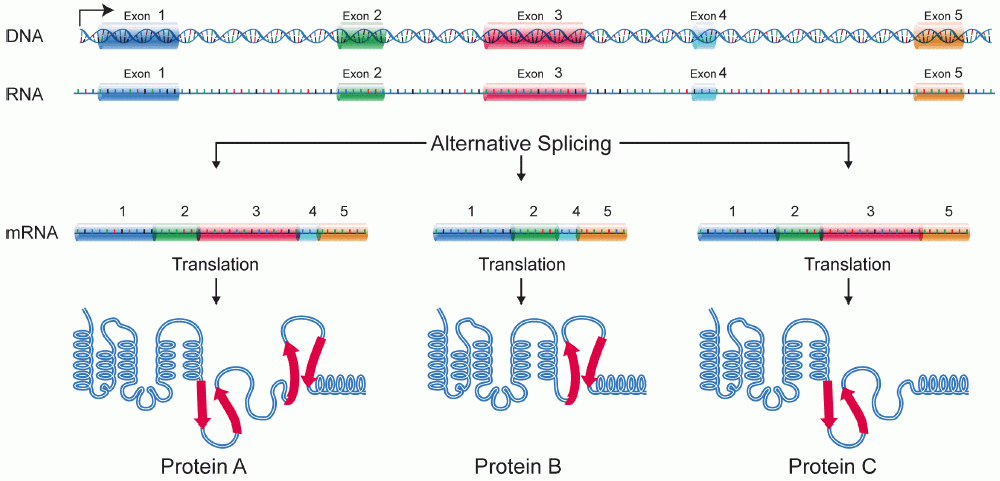 Трансляция – процесс синтеза полипептидной цепи на нити иРНК
В процессе трансляции различают стадии:
Стадия активации аминокислот
Инициация
Элонгация
Терминация
тРНК обеспечивают перевод нуклеотидной последовательности в аминокислотную
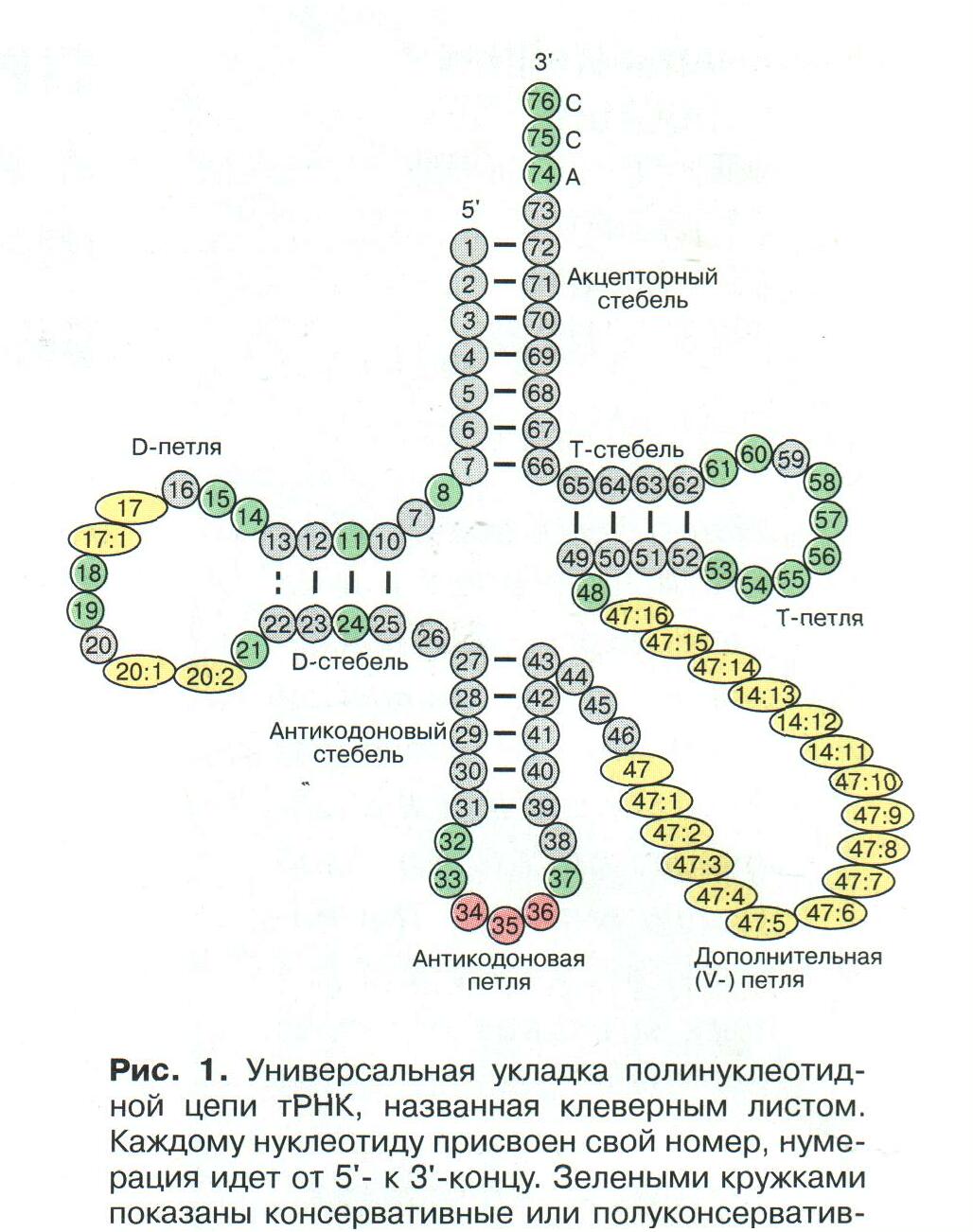 Активация и транспорт аминокислот
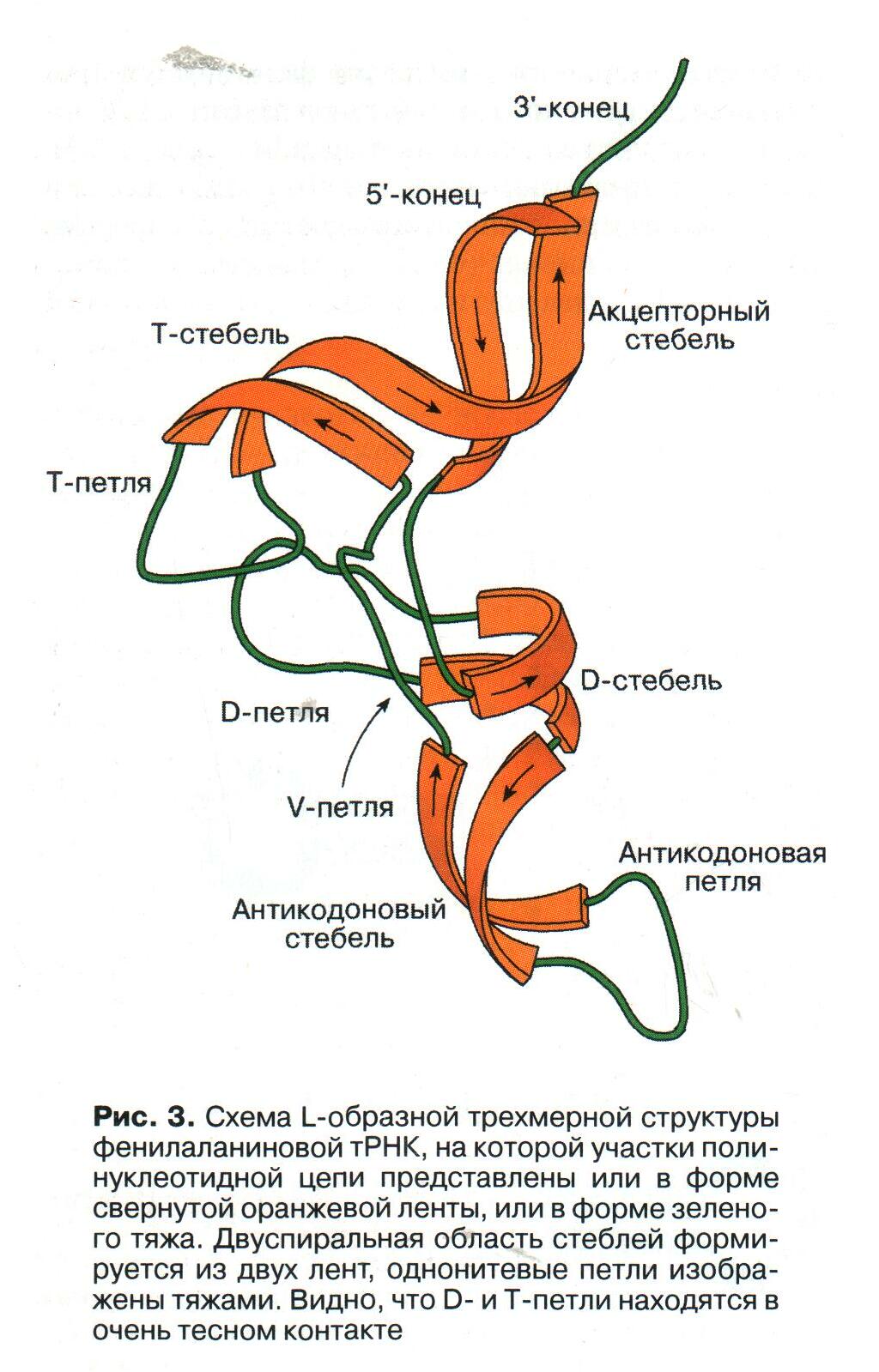 Участвуют:
1.Т–РНК
2. Ферменты – аминоацил - т - РНК – синтетазы
3. АТФ
Они обеспечивают посттранскрипционную регуляцию
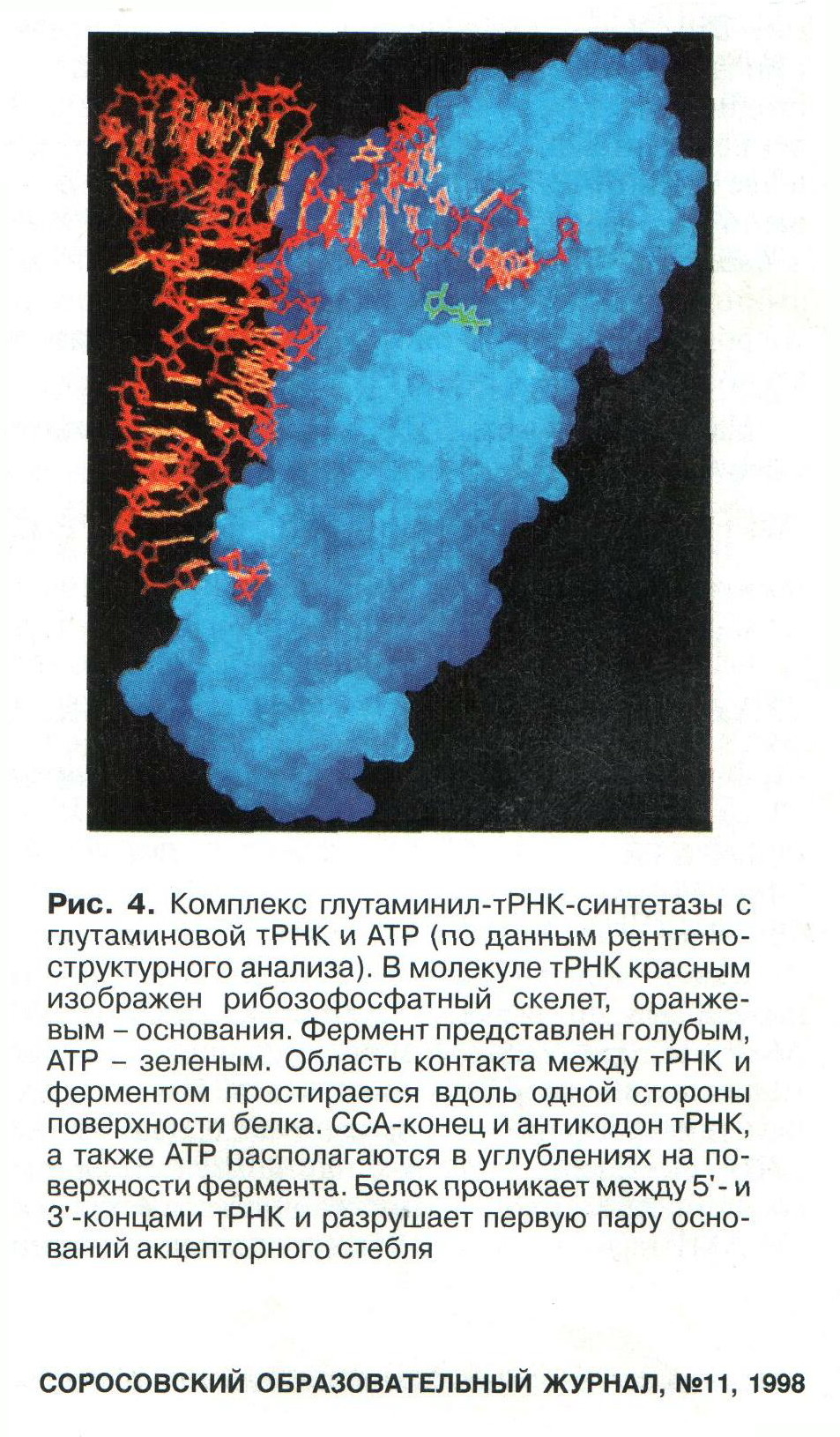 Комплекс глутаминил-тРНК-синтетазы 
с глутаминовой тРНК 
и АТФ по данным рентгеноструктурного анализа
Связывание тРНК 
с аминокислотой
Общая схема трансляции
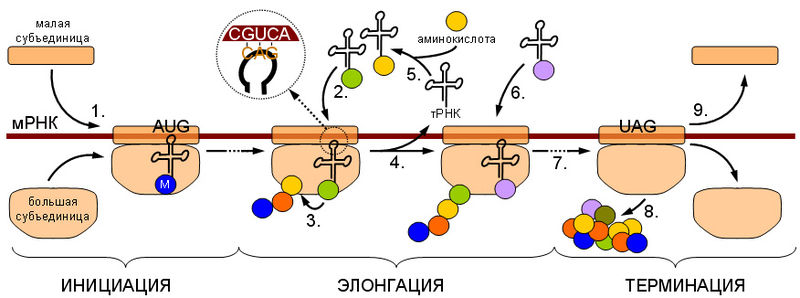 Инициация. 1. Узнавание стартового кодона (AUG), сопровождается присоединением тРНК аминоацилированной метионином (М) и сборкой рибосомы из большой и малой субъединиц.Элонгация. 2. Узнавание текущего кодона соответствующей ему аминоацил-тРНК (комплементарное взаимодействие кодона мРНК и антикодона тРНК увеличено). 3. Присоединение аминокислоты, принесённой тРНК, к концу растущей полипептидной цепи. 4. Продвижение рибосомы вдоль матрицы, сопровождающееся высвобождением молекулы тРНК. 5. Аминоацилирование высвободившейся молекулы тРНК соответствующей ей аминоацил-тРНК-синтетазой. 6. Присоединение следующей молекулы аминоацил-тРНК, аналогично стадии (2). 7. Движение рибосомы по молекуле мРНК до стоп-кодона (в данном случае UAG).Терминация. Узнавание рибосомой стоп-кодона сопровождается (8) отсоединением новосинтезированного белка и в некоторых случаях (9) диссоциацией рибосомы
Общая схема трансляции
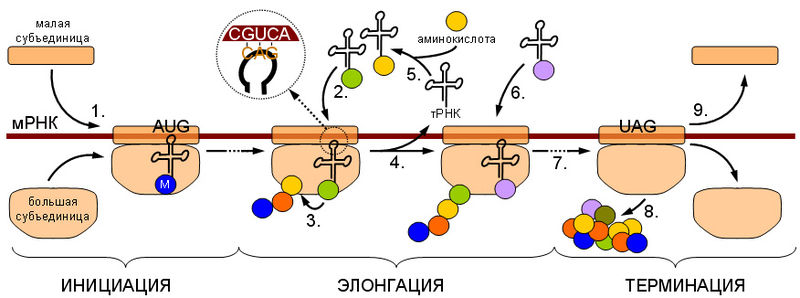 Инициация. 1. Узнавание стартового кодона (AУГ), сопровождается присоединением тРНК аминоацилированной метионином (М) и сборкой рибосомы из большой и малой субъединиц
Общая схема трансляции
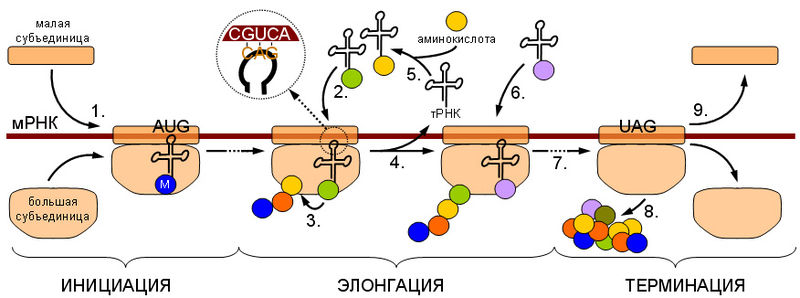 Элонгация. 2. Узнавание текущего кодона соответствующей ему аминоацил-тРНК. 3. Присоединение аминокислоты, принесённой тРНК, к концу растущей полипептидной цепи. 4. Продвижение рибосомы вдоль матрицы, сопровождающееся высвобождением молекулы тРНК. 5. Аминоацилирование высвободившейся молекулы тРНК соответствующей ей аминоацил-тРНК-синтетазой. 6. Присоединение следующей молекулы аминоацил-тРНК, аналогично стадии (2). 7. Движение рибосомы по молекуле мРНК до стоп-кодона (в данном случае УАГ).
Общая схема трансляции
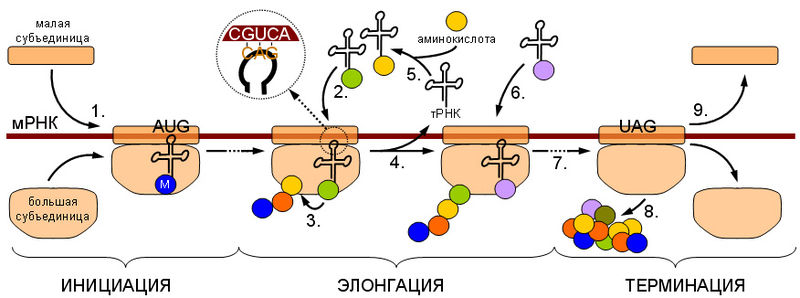 Терминация. Узнавание рибосомой стоп-кодона сопровождается (8) отсоединением новосинтезированного белка и в некоторых случаях (9) диссоциацией рибосомы.
Регуляция экспрессии генов
Регуляция экспрессии у прокариот
Большинство гипотез регуляции экспрессии генов у эукариот основывается на модели оперона Жакоба и Моно, разработанной ими в 1961 г. для кишечной палочки (Escherichia coli).
Регуляция транскрипции у прокариот происходит преимущественно на стадии инициации и связана с деятельностью регуляторных белков – активаторов  и репрессоров транскрипции.
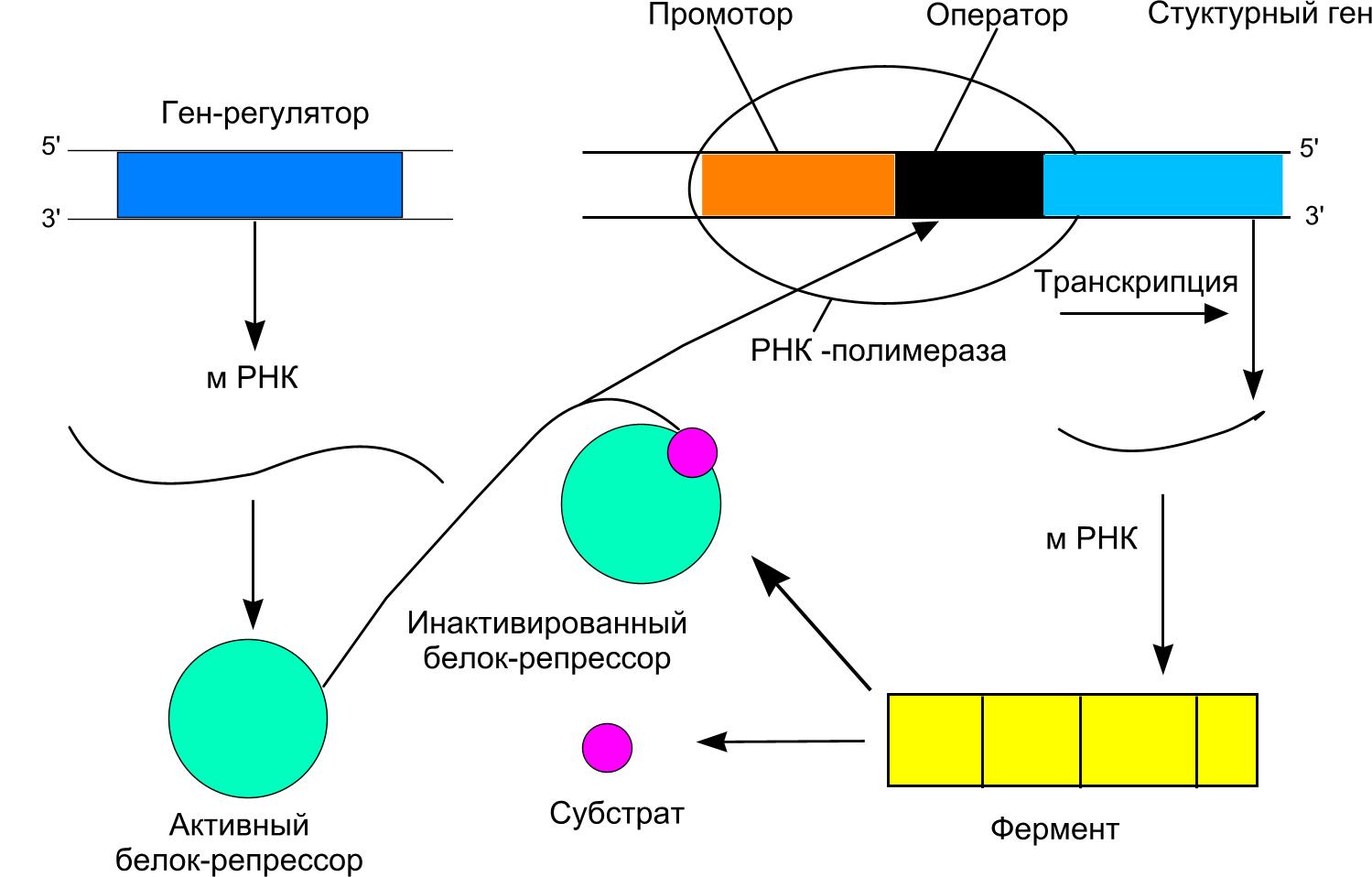 Регуляции транскрипции у прокариот на примере лактозного (lac) – оперона.
Регуляция экспрессии у эукариот
Регуляция транскрипции генов у эукариот идёт сложнее, т.к. сложнее организован геном эукариот.
Модель регуляции активности генов для эукариот  предложили Бриттен и Дэвидсон.
К основным компонентам системы регуляции генов у эукариот относятся в модели Бриттена и Дэвидсона относятся :  
 Ген – интегратор с сенсорным сайтом
 Структурный ген с рецепторным сайтом, находящимся под контролем продукта гена-интегратора
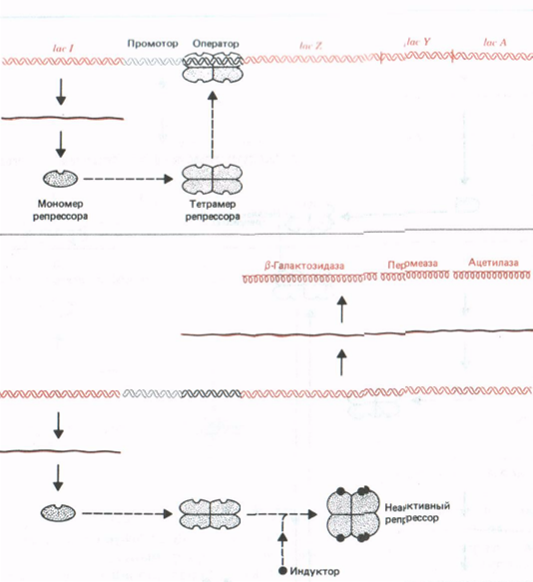 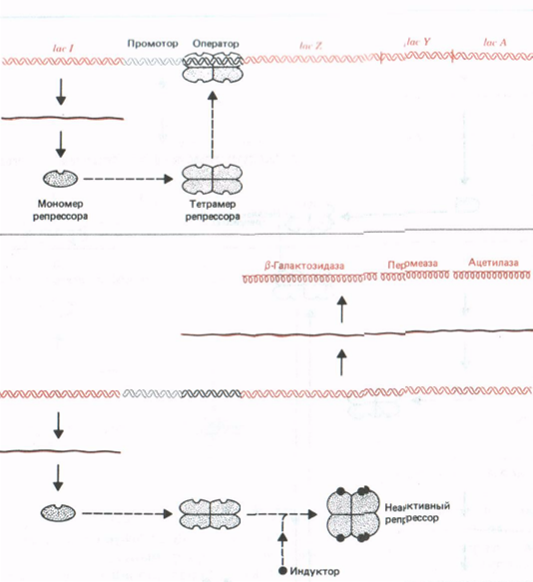 Регуляция транскрипции у эукариот
Схема Бриттена - Девидсона
РНК - активатор
мРНК
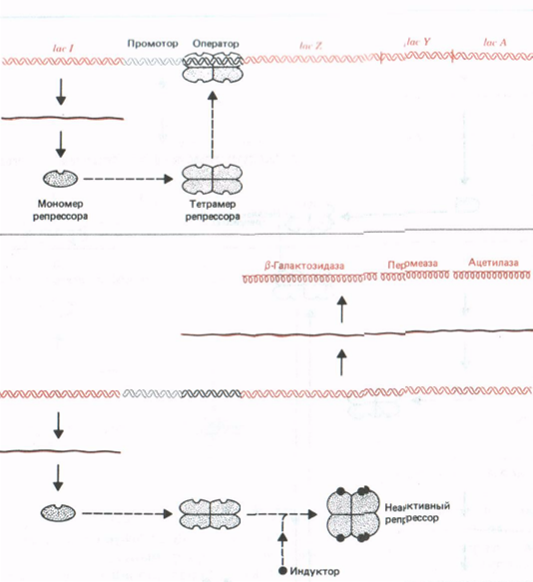 Сенсорный сайт
Рецептор
Интегратор
Структур-ный ген
Показана позитивная регуляция активности структурного гена, которую обеспечивает прилегающий к нему рецепторный сайт. 
Его строение соответствует строению молекулы активатора, который на данной модели представлен РНК, но может быть и белком, часто гормоном. 
Активатор синтезируется в результате работы гена – интегратора, являющегося аналогом гена – регулятора прокариот. 
Структурный ген будет работать, пока сенсорный сайт испытвает побуждающее действие активатора.
Уровни регуляции экспрессии
Регуляция экспрессии генов может происходит как на уровне транскрипции, так и на других уровнях: процессинга, трансляции, причём на всех этапах, а также после окончания трансляции – на посттрансляционном уровне.
Регуляция трансляции
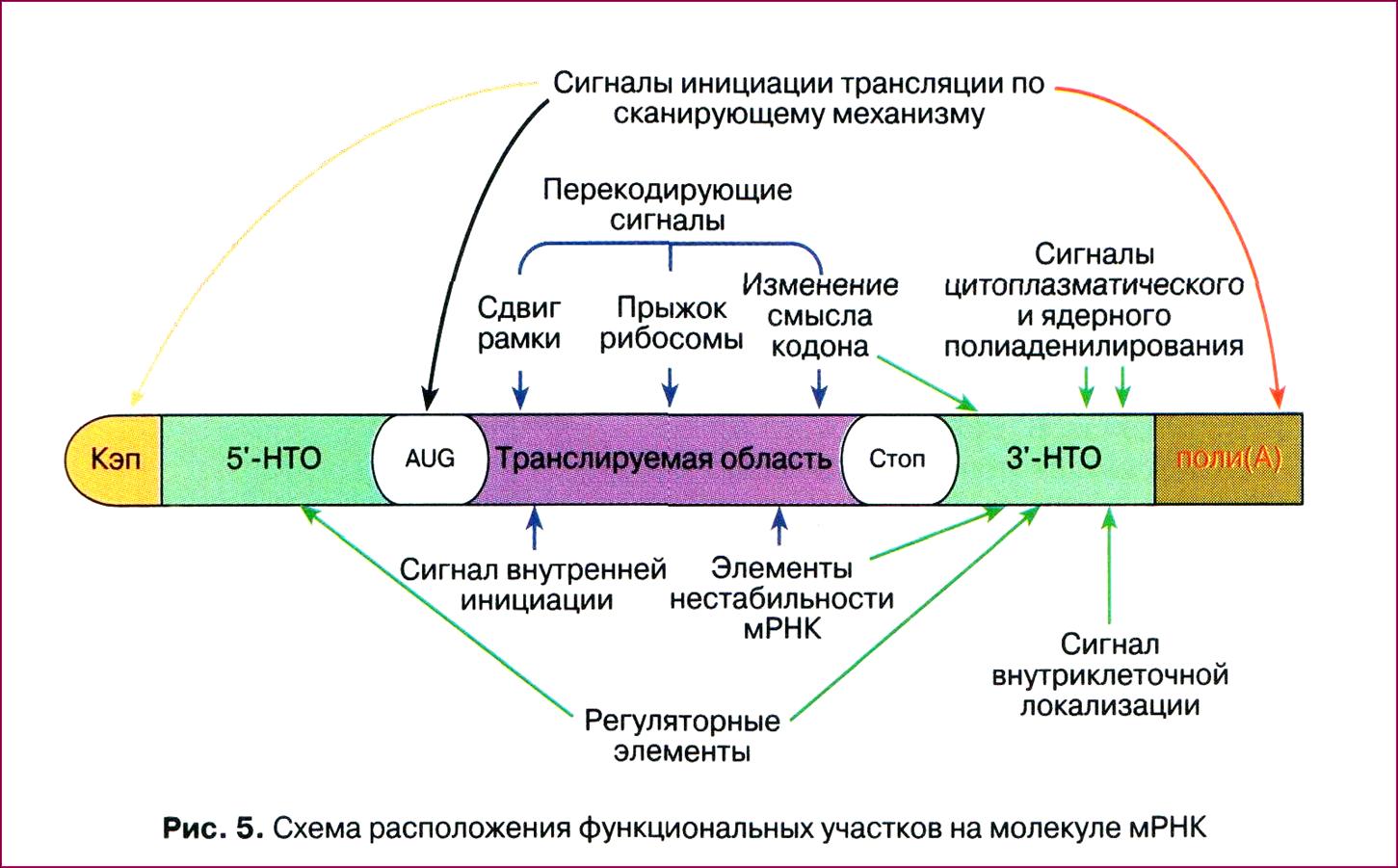 Расположение функциональных участков на мРНК
Регуляция железом трансляции 
мРНК ферретина
Пример регуляции трансляции мРНК в эукариотических клетках – поддержание в клетках уровня свободного железа.
Железо входит в состав активных центров очень многих белков, таких, например, как гемоглобин , миоглобин, цитохромы, однако ионы свободного железа токсичны для клетки и поэтому связываются и переводятся в нетоксичную форму белком ферритином.
Синтез ферритина в клетке, в свою очередь, зависит от уровня свободного железа: 
в присутствии железа ферритин синтезируется
при его недостатке трансляция мРНК ферритина останавливается на стадии инициации.
Регуляция железом трансляции мРНК ферретина
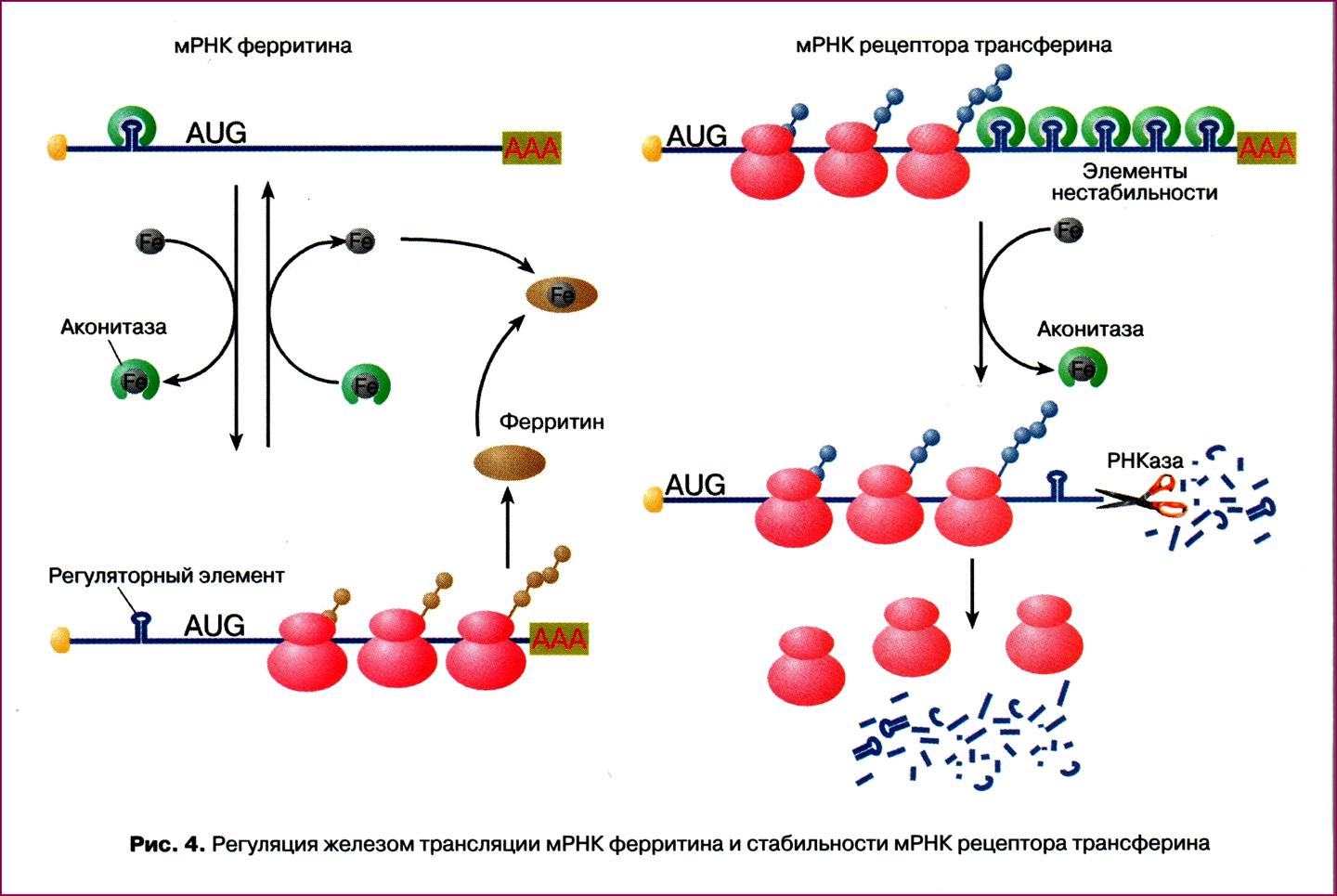 Регуляция синтеза ферритина целиком зависит от специфической последовательности длиной 26 нуклеотидов, образующей шпилечную структуру в 5'-НТО мРНК ферритина.
Этот регуляторный элемент при отсутствии железа связывается со специфическим белком (аконитазой), который препятствует сканированию 5'-НТО рибосомами и, таким образом, подавляет трансляцию мРНК на стадии ее инициации. 
А при связывании с ионами железа аконитаза перестает связываться с ферритиновой мРНК.
После диссоциации белка мРНК становится активной в синтезе ферритина.
Вновь синтезированный ферритин отнимает железо у репрессора (аконитазы).
Утратив железо, репрессор опять приобретает сродство к регуляторному элементу ферритиновой мРНК, связывается с ним и останавливает синтез ферритина.
Посттрансляционная регуляция
На примере гормонов гипофиза
В разных долях гипофиза в зависимости от потребности могут синтезироваться разные гормоны на основе одной РНК.
Посттрансляционная регуляция
Экспрессия генов ПОМК (проопиомеланокортин)
Транскрипция
Сплайсинг
Трансляция
γ-МСГ
β-МСГ
Передняя доля
N-концевой участок
β-липотропин
Процессинг
АКТГ
Промежуточная 
доля
α-МСГ
β- Эндорфин
Проопиомеланокортин
γ-МСГ
АКТГ
β-липотропин
α-МСГ
CUP
γ-липотропин
β-эндорфин
β-МСГ
Проопиомеланокортин, или сокращённо ПОМК – прогормон, сложный полипептид.
синтезируеется кортикотропными клетками передней доли гипофиза и меланотропными клетками средней доли гипофиза.
состоит из 241аминокислоты.
Из него вырезаются три основные разновидности МСГ:
α-меланоцитстимулирующий гормон (α-МСГ)
β-меланоцитстимулирующий гормон (β-МСГ)
γ-меланоцитстимулирующий гормон (γ-МСГ)

CUP – кортикотропиноподобный промежуточный пептид
В таблице показана их структура. Все они образуются путём расщепления общего белка-предшественника -проопиомеланокортина.
Функции МСГ:
МСГ стимулируют синтез и секрецию меланинов (меланогенез) клетками-меланоцитами кожи и волос, а также пигментного слоя сетчатки глаза.
Наиболее сильное влияние на пигментацию оказывает α-МСГ.
У людей повышение уровня МСГ вызывает потемнение кожи. 
Различия в уровне МСГ не являются главной причиной межрасовых различий в цвете кожи.
У людей с рыжими волосами и светлой кожей, не способной к загару, присутствует мутация в гене одного из рецепторов МСГ.
Из ПОМК  образуются также:
β-липотропный гормон  — гормон передней доли гипофиза.
β-липотропный гормон вызывает усиление липолиза в подкожной жировой ткани и уменьшение синтеза и отложения жира.
Адренокортикотропный гормон, или АКТГ,  вырабатываемый эозинофильными клетками передней доли гипофиза. 
Кортикотропин контролирует синтез и секрецию  гормонов коры надпочечников. 
β-эндорфин — образуется во многих клетках ЦНС. 
Физиологические функции β-эндорфина многообразны:
обезболивающее действие,  противошоковое, антистрессовое действие и мн. др.
?
1. Назовите этапы экспрессии генов.

2. Назовите механизмы регуляции       экспрессии генов.
СПАСИБО ЗА ВНИМАНИЕ!